Dare to Do RightChildren’s Songbook, p. 158















Words:  George L. Taylor   Music:  William B. BradburyFlipchart:  Cherice Montgomery
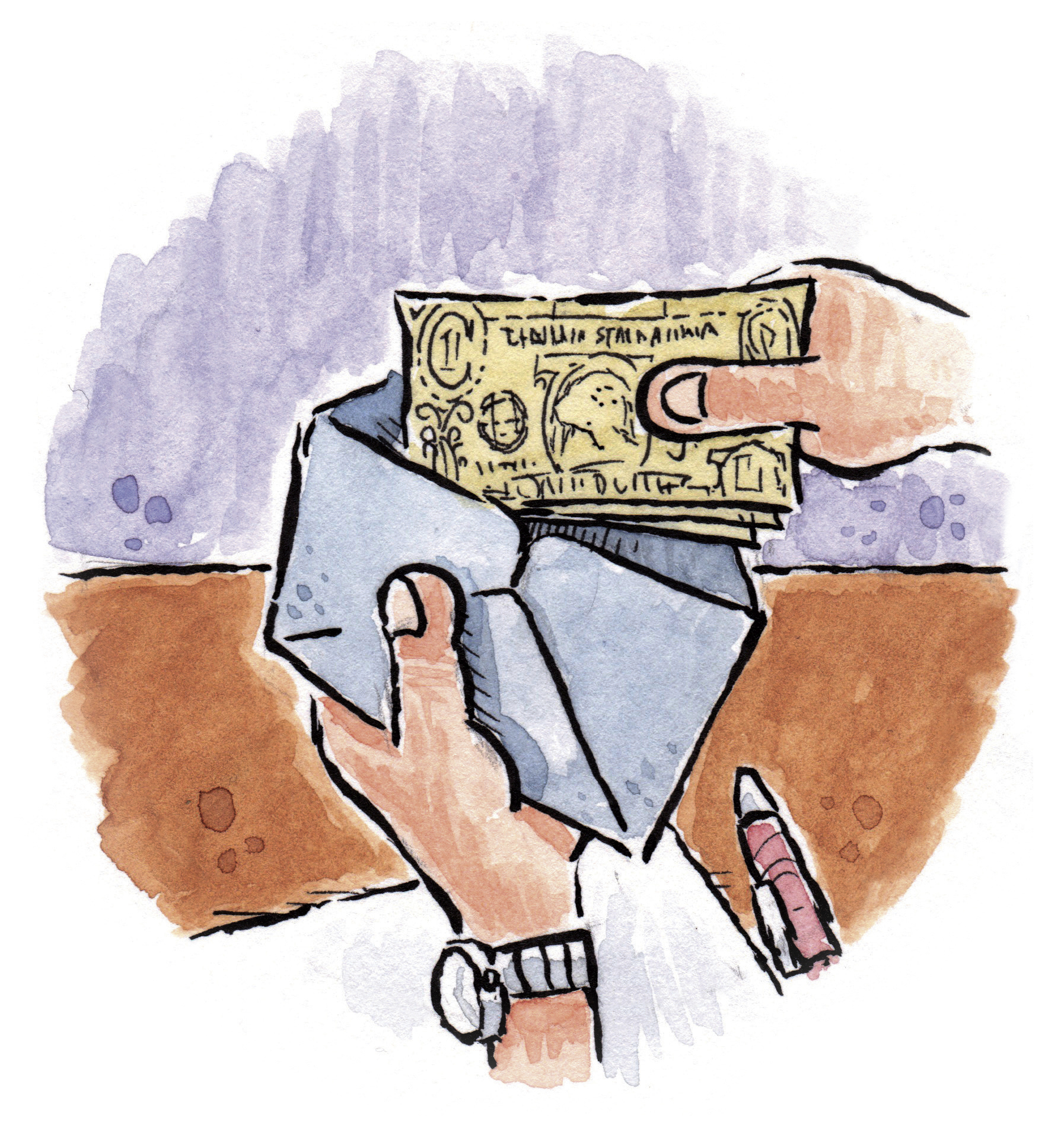 [Speaker Notes: The Church of Jesus Christ of Latter-Day Saints.  (n.d).  Tithing:  A person puts tithing in a tithing envelope. The Church of Jesus Christ of Latter-Day Saints Media Library.  Retrieved Jun. 23, 2023 from https://www.churchofjesuschrist.org/media/image/tithes-offerings-illustration-fdfbb38?lang=eng&collectionId=408040e2e846420e8df818f3169c9543]
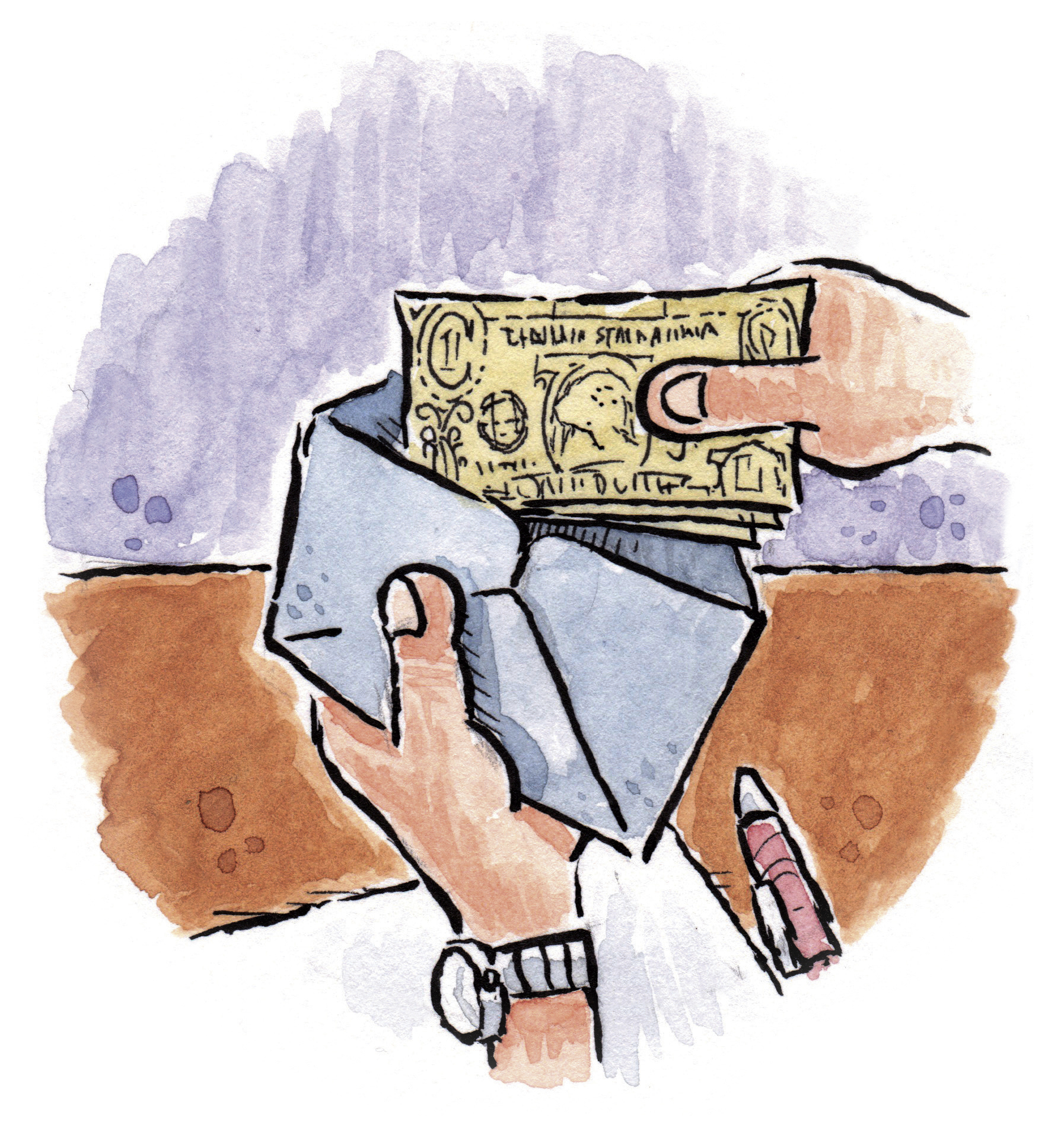 Dare to do right!
[Speaker Notes: The Church of Jesus Christ of Latter-Day Saints.  (n.d).  Tithing:  A person puts tithing in a tithing envelope. The Church of Jesus Christ of Latter-Day Saints Media Library.  Retrieved Jun. 23, 2023 from https://www.churchofjesuschrist.org/media/image/tithes-offerings-illustration-fdfbb38?lang=eng&collectionId=408040e2e846420e8df818f3169c9543]
Dare to be true!
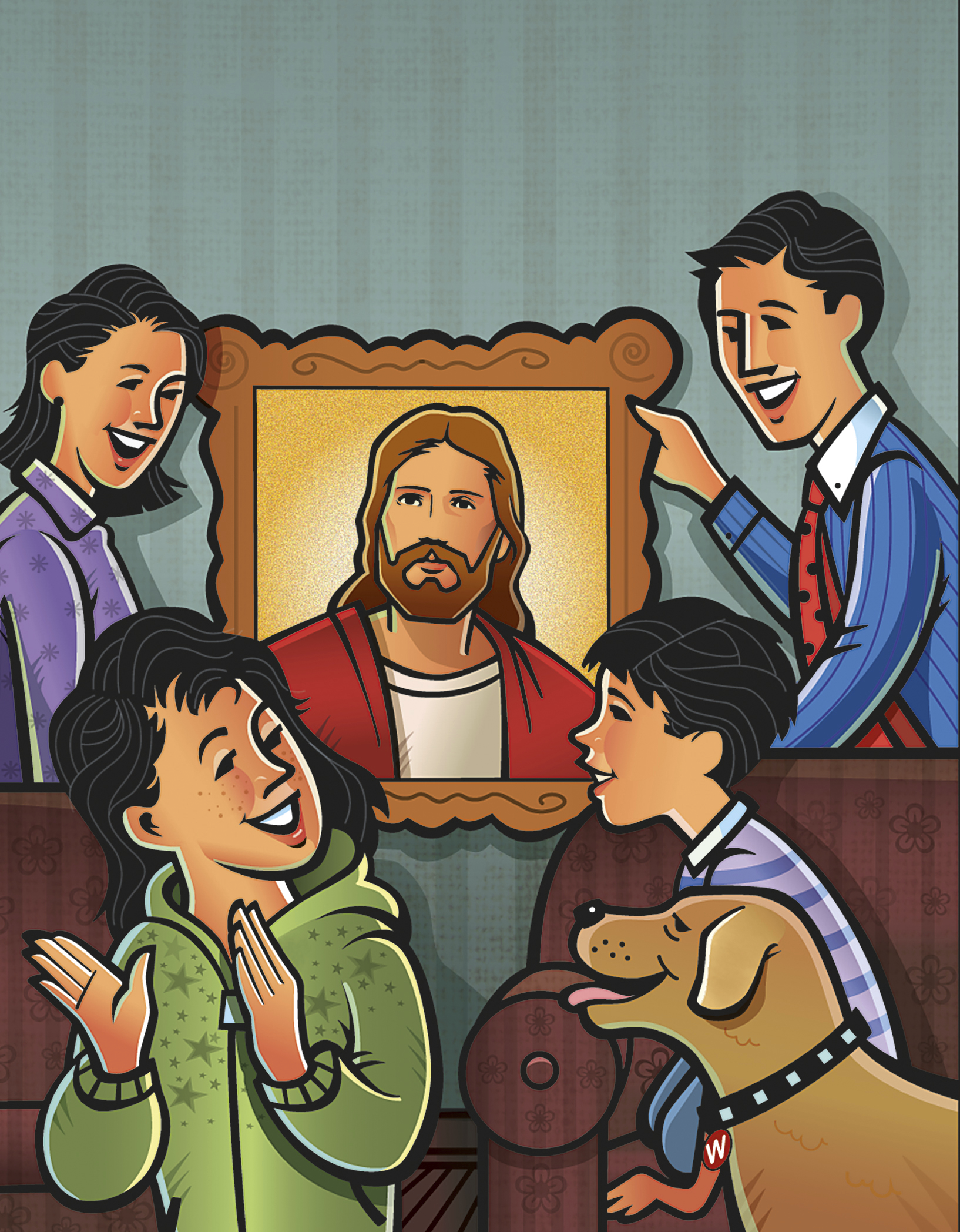 [Speaker Notes: The Church of Jesus Christ of Latter-Day Saints.  (n.d).  Picture of Christ:  A family hangs a picture of Jesus Christ in their home. The Church of Jesus Christ of Latter-Day Saints Media Library.  Retrieved Jun. 23, 2023 from https://www.churchofjesuschrist.org/media/image/family-jesus-christ-picture-d104a0c?lang=eng&collectionId=408040e2e846420e8df818f3169c9543]
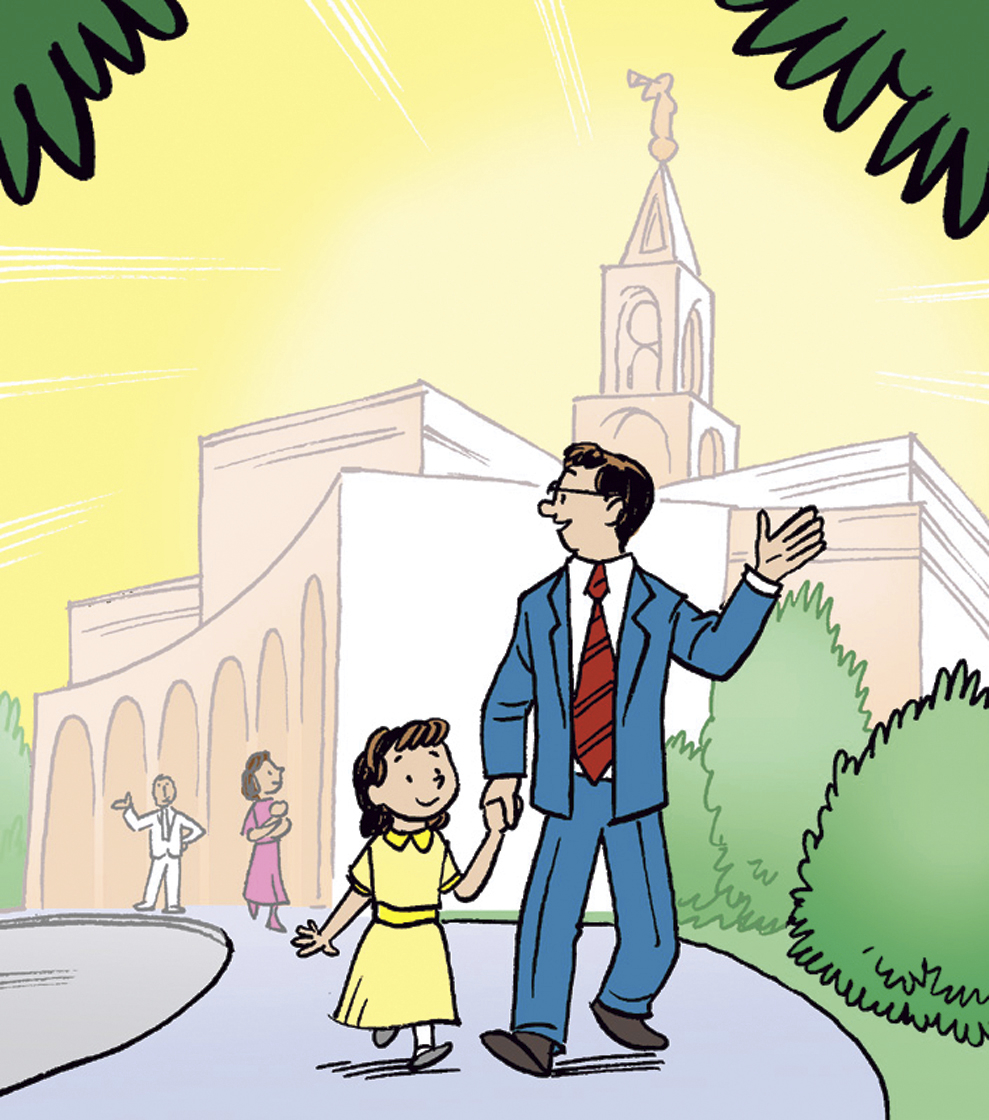 You have a work that no other can do;
[Speaker Notes: The Church of Jesus Christ of Latter-Day Saints.  (n.d).  Father and daughter at the temple:  A father walks around the temple grounds while holding his daughter’s hand. The Church of Jesus Christ of Latter-Day Saints Media Library.  Retrieved Jun. 23, 2023 from https://www.churchofjesuschrist.org/media/image/girl-father-leaving-temple-7d829e9?lang=eng&collectionId=408040e2e846420e8df818f3169c9543]
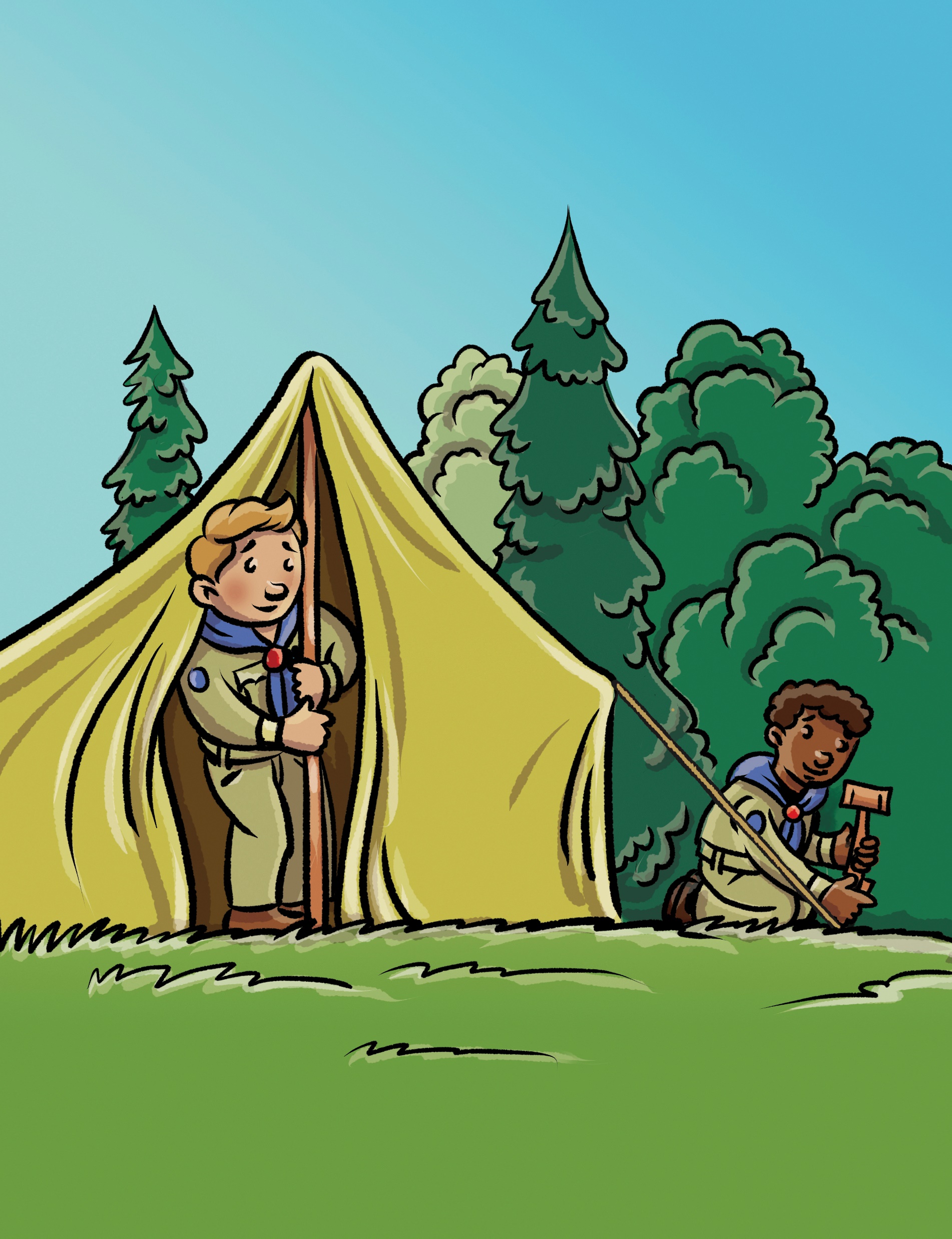 Do it so bravely, so kindly, so well,
[Speaker Notes: The Church of Jesus Christ of Latter-Day Saints.  (n.d).  Scout camp: Two Boy Scouts set up a tent together. The Church of Jesus Christ of Latter-Day Saints Media Library.  Retrieved Jun. 23, 2023 from https://www.churchofjesuschrist.org/media/image/illustration-boys-setting-tent-forest-a51b4d8?lang=eng&collectionId=408040e2e846420e8df818f3169c9543]
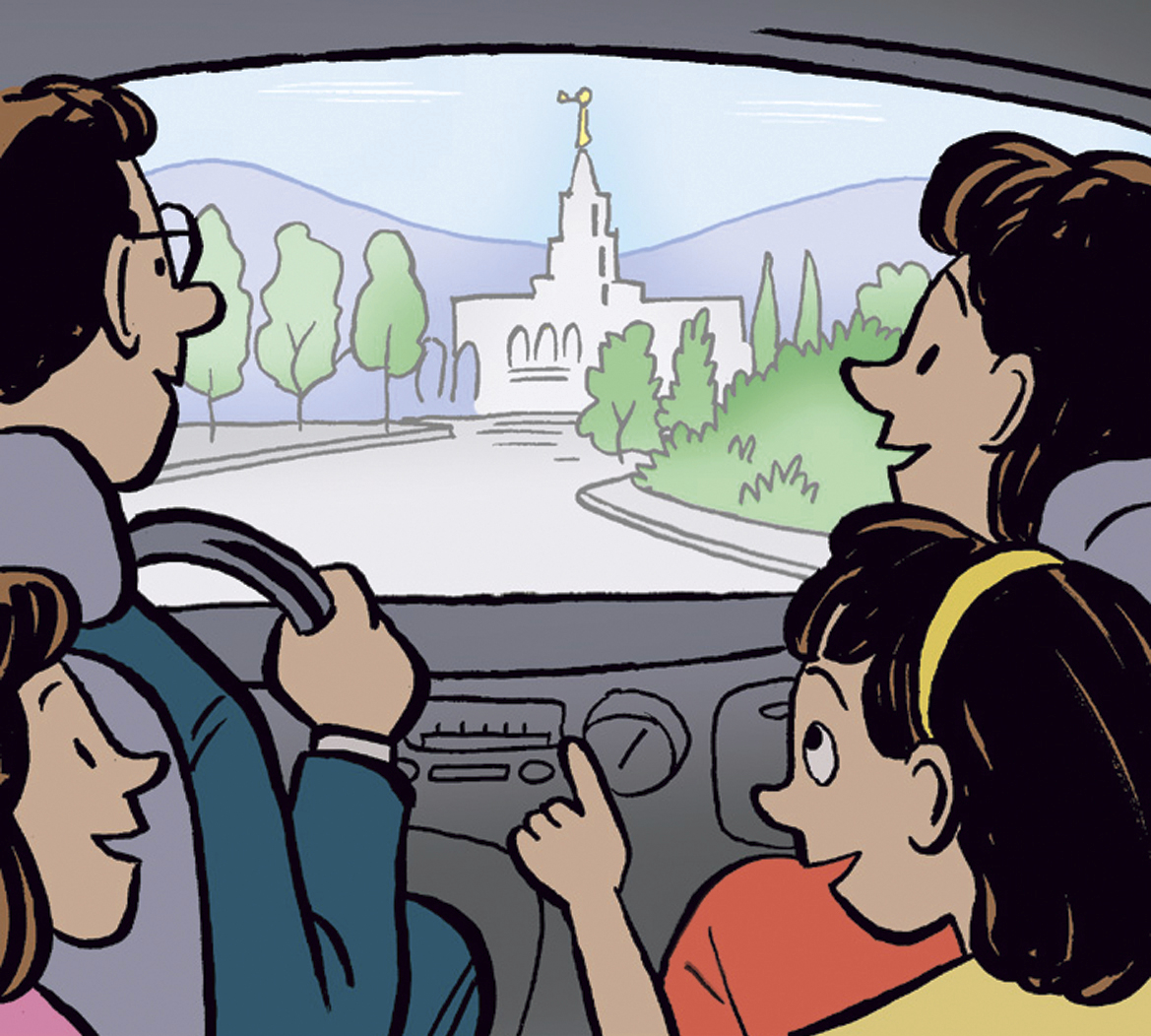 Angels will hasten the story to tell.
[Speaker Notes: The Church of Jesus Christ of Latter-Day Saints.  (n.d).  Family at the temple:  A family drives toward the temple. The Church of Jesus Christ of Latter-Day Saints Media Library.  Retrieved Jun. 23, 2023 from https://www.churchofjesuschrist.org/media/image/family-approaching-temple-cb07c2d?lang=eng&collectionId=408040e2e846420e8df818f3169c9543]
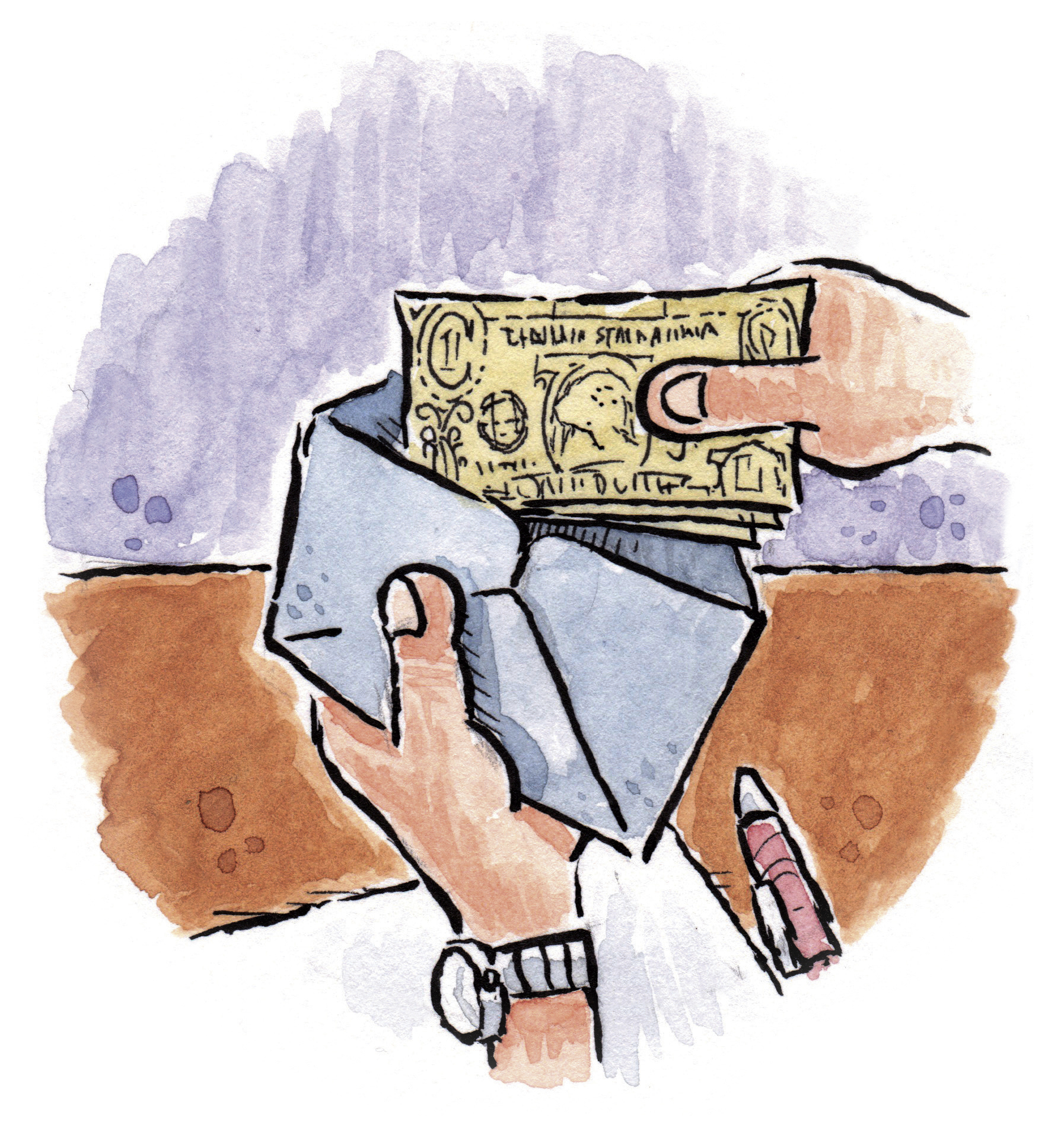 Dare, dare, dare to do right;
[Speaker Notes: The Church of Jesus Christ of Latter-Day Saints.  (n.d).  Tithing:  A person puts tithing in a tithing envelope. The Church of Jesus Christ of Latter-Day Saints Media Library.  Retrieved Jun. 23, 2023 from https://www.churchofjesuschrist.org/media/image/tithes-offerings-illustration-fdfbb38?lang=eng&collectionId=408040e2e846420e8df818f3169c9543]
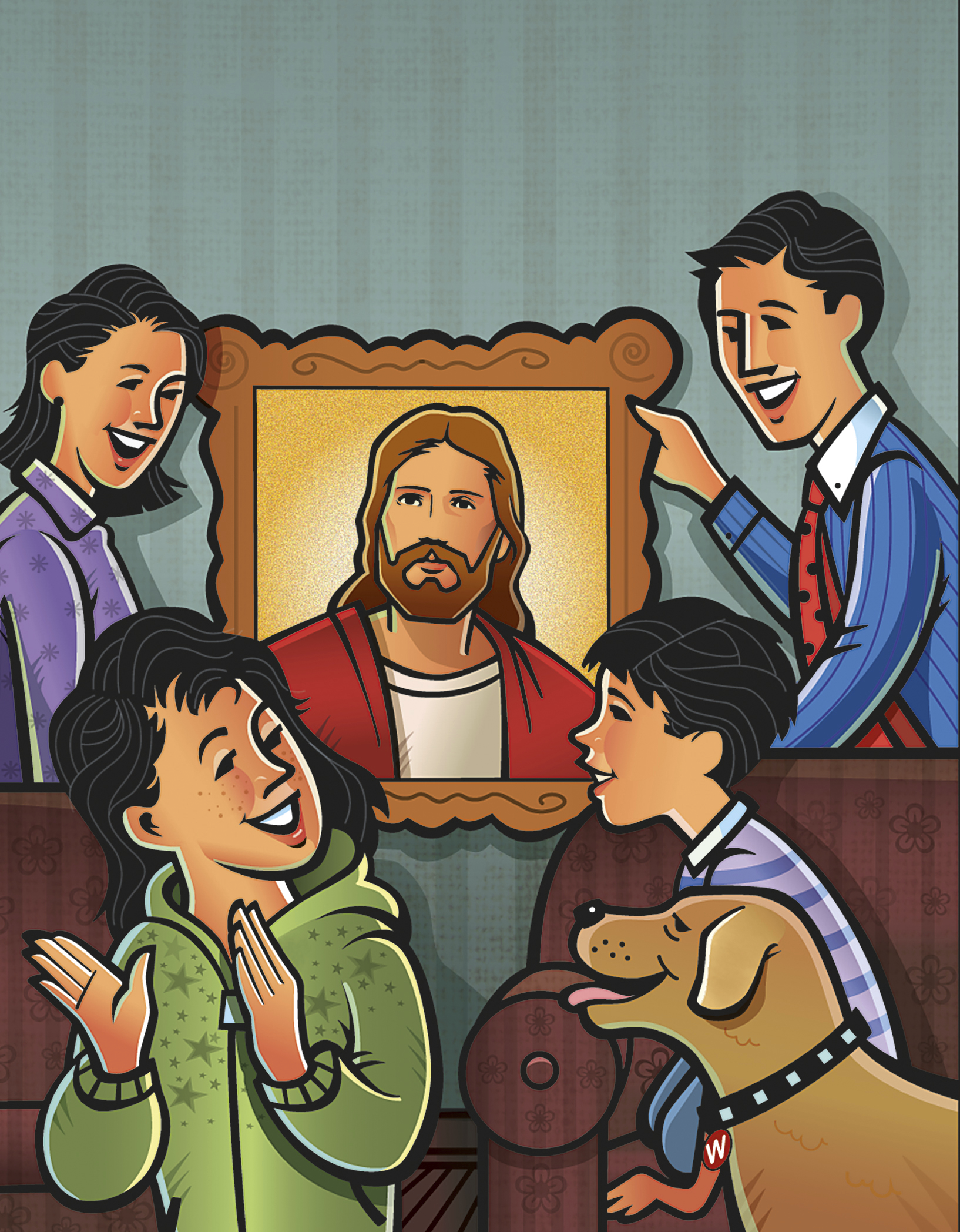 Dare, dare, dare to be true,
[Speaker Notes: The Church of Jesus Christ of Latter-Day Saints.  (n.d).  Picture of Christ:  A family hangs a picture of Jesus Christ in their home. The Church of Jesus Christ of Latter-Day Saints Media Library.  Retrieved Jun. 23, 2023 from https://www.churchofjesuschrist.org/media/image/family-jesus-christ-picture-d104a0c?lang=eng&collectionId=408040e2e846420e8df818f3169c9543]
Dare to be true,
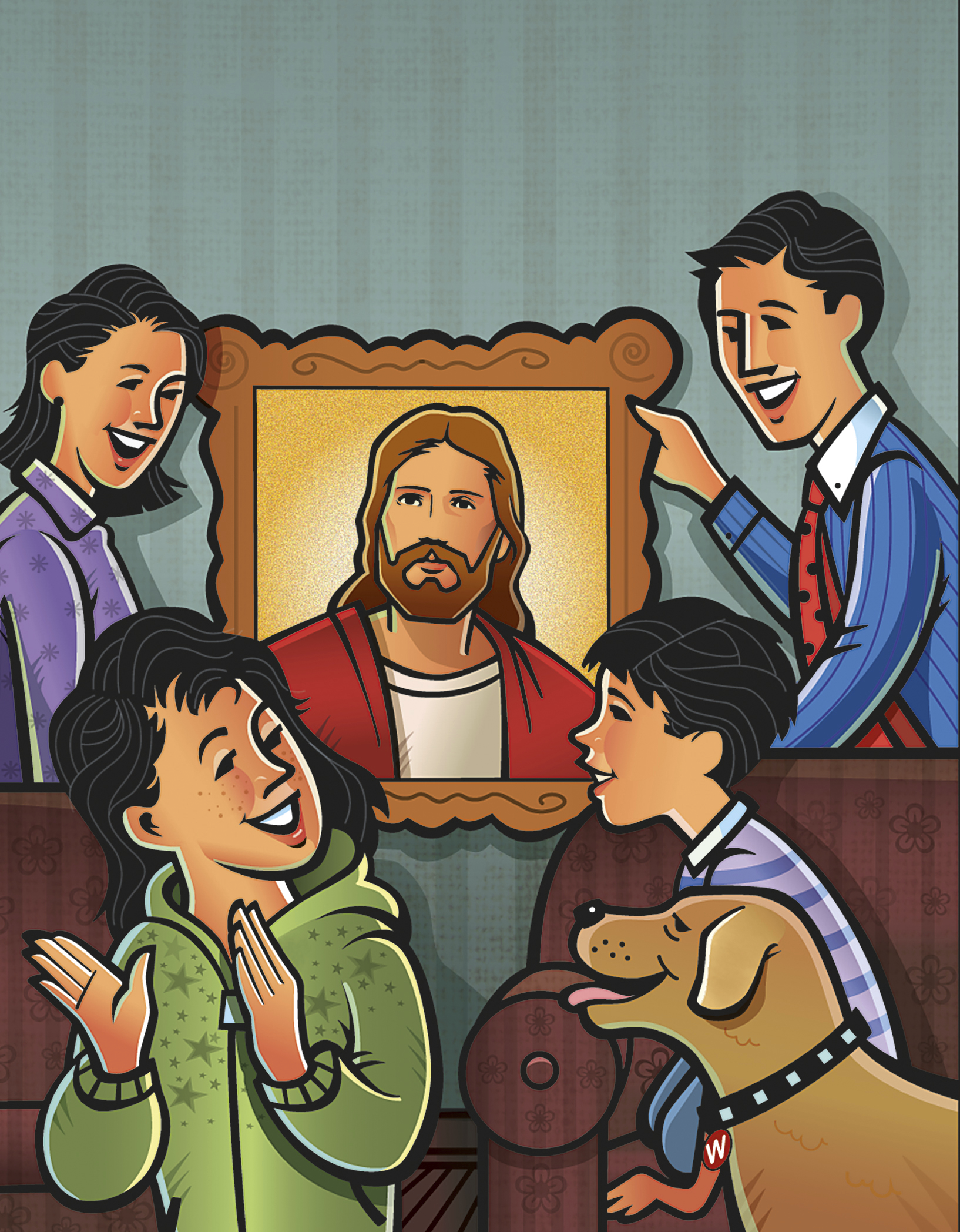 [Speaker Notes: The Church of Jesus Christ of Latter-Day Saints.  (n.d).  Picture of Christ:  A family hangs a picture of Jesus Christ in their home. The Church of Jesus Christ of Latter-Day Saints Media Library.  Retrieved Jun. 23, 2023 from https://www.churchofjesuschrist.org/media/image/family-jesus-christ-picture-d104a0c?lang=eng&collectionId=408040e2e846420e8df818f3169c9543]
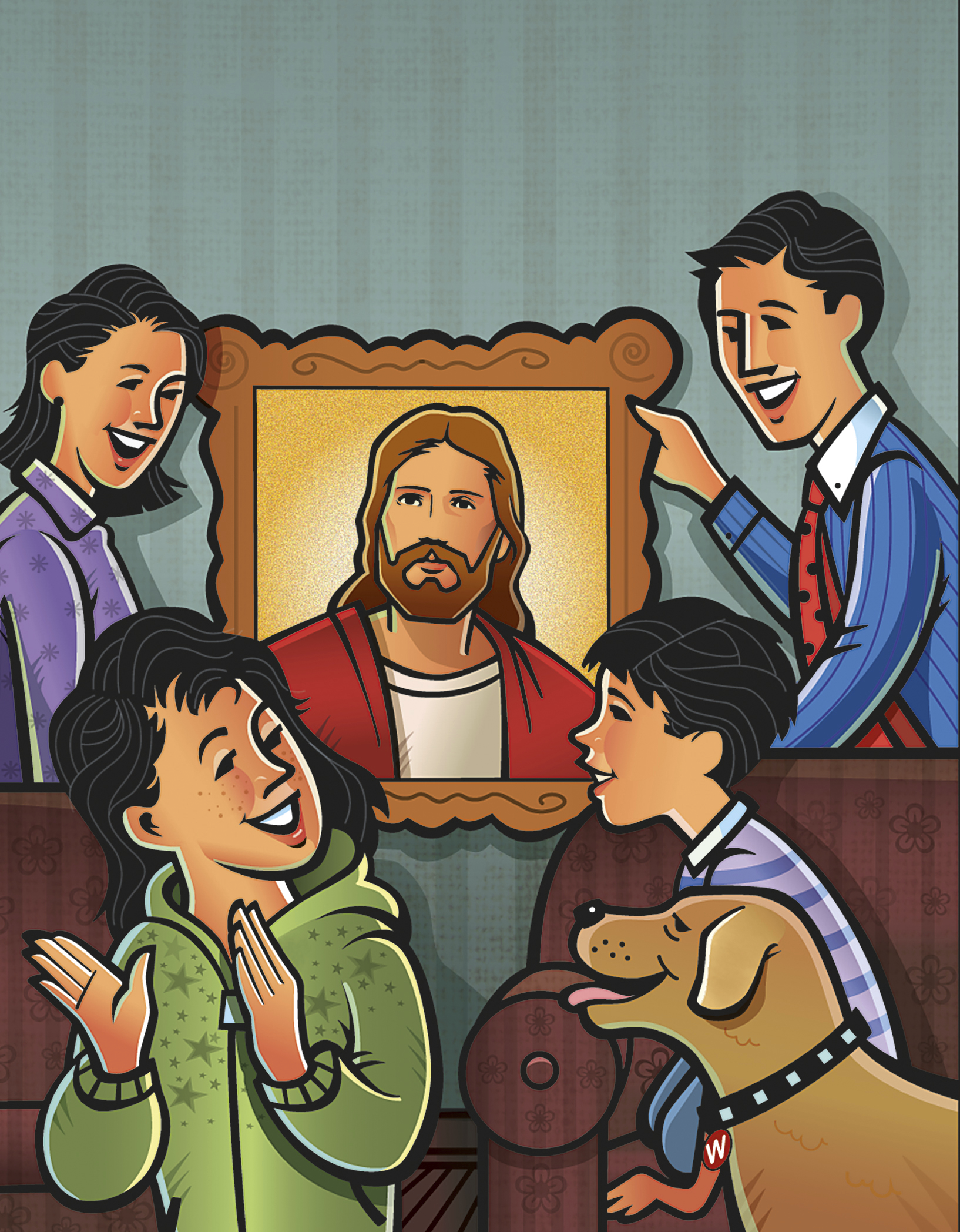 Dare to be true.
[Speaker Notes: The Church of Jesus Christ of Latter-Day Saints.  (n.d).  Picture of Christ:  A family hangs a picture of Jesus Christ in their home. The Church of Jesus Christ of Latter-Day Saints Media Library.  Retrieved Jun. 23, 2023 from https://www.churchofjesuschrist.org/media/image/family-jesus-christ-picture-d104a0c?lang=eng&collectionId=408040e2e846420e8df818f3169c9543]
Image Credits:

The Church of Jesus Christ of Latter-Day Saints.  (n.d).  Tithing:  A person puts tithing in a tithing envelope. The Church of Jesus Christ of Latter-Day Saints Media Library.  Retrieved Jun. 23, 2023 from https://www.churchofjesuschrist.org/media/image/tithes-offerings-illustration-fdfbb38?lang=eng&collectionId=408040e2e846420e8df818f3169c9543

The Church of Jesus Christ of Latter-Day Saints.  (n.d).  Picture of Christ:  A family hangs a picture of Jesus Christ in their home. The Church of Jesus Christ of Latter-Day Saints Media Library.  Retrieved Jun. 23, 2023 from https://www.churchofjesuschrist.org/media/image/family-jesus-christ-picture-d104a0c?lang=eng&collectionId=408040e2e846420e8df818f3169c9543

The Church of Jesus Christ of Latter-Day Saints.  (n.d).  Father and daughter at the temple:  A father walks around the temple grounds while holding his daughter’s hand. The Church of Jesus Christ of Latter-Day Saints Media Library.  Retrieved Jun. 23, 2023 from https://www.churchofjesuschrist.org/media/image/girl-father-leaving-temple-7d829e9?lang=eng&collectionId=408040e2e846420e8df818f3169c9543

The Church of Jesus Christ of Latter-Day Saints.  (n.d).  Scout camp: Two Boy Scouts set up a tent together. The Church of Jesus Christ of Latter-Day Saints Media Library.  Retrieved Jun. 23, 2023 from https://www.churchofjesuschrist.org/media/image/illustration-boys-setting-tent-forest-a51b4d8?lang=eng&collectionId=408040e2e846420e8df818f3169c9543

The Church of Jesus Christ of Latter-Day Saints.  (n.d).  Family at the temple:  A family drives toward the temple. The Church of Jesus Christ of Latter-Day Saints Media Library.  Retrieved Jun. 23, 2023 from https://www.churchofjesuschrist.org/media/image/family-approaching-temple-cb07c2d?lang=eng&collectionId=408040e2e846420e8df818f3169c9543

The Church of Jesus Christ of Latter-Day Saints.  (n.d).  Lily in bloom: A boy and his sister are excited as they watch a lily bloom at the beginning of spring. The Church of Jesus Christ of Latter-Day Saints Media Library.  Retrieved Jun. 23, 2023 from https://www.churchofjesuschrist.org/media/image/children-finding-easter-lily-25cb48a?lang=eng&collectionId=408040e2e846420e8df818f3169c9543

The Church of Jesus Christ of Latter-Day Saints.  (n.d).  Primary class:  A little girl sits reverently and looks back at her teacher during Primary. The Church of Jesus Christ of Latter-Day Saints Media Library.  Retrieved Jun. 23, 2023 from https://www.churchofjesuschrist.org/media/image/girl-primary-fellowshipping-830258b?lang=eng&collectionId=408040e2e846420e8df818f3169c9543
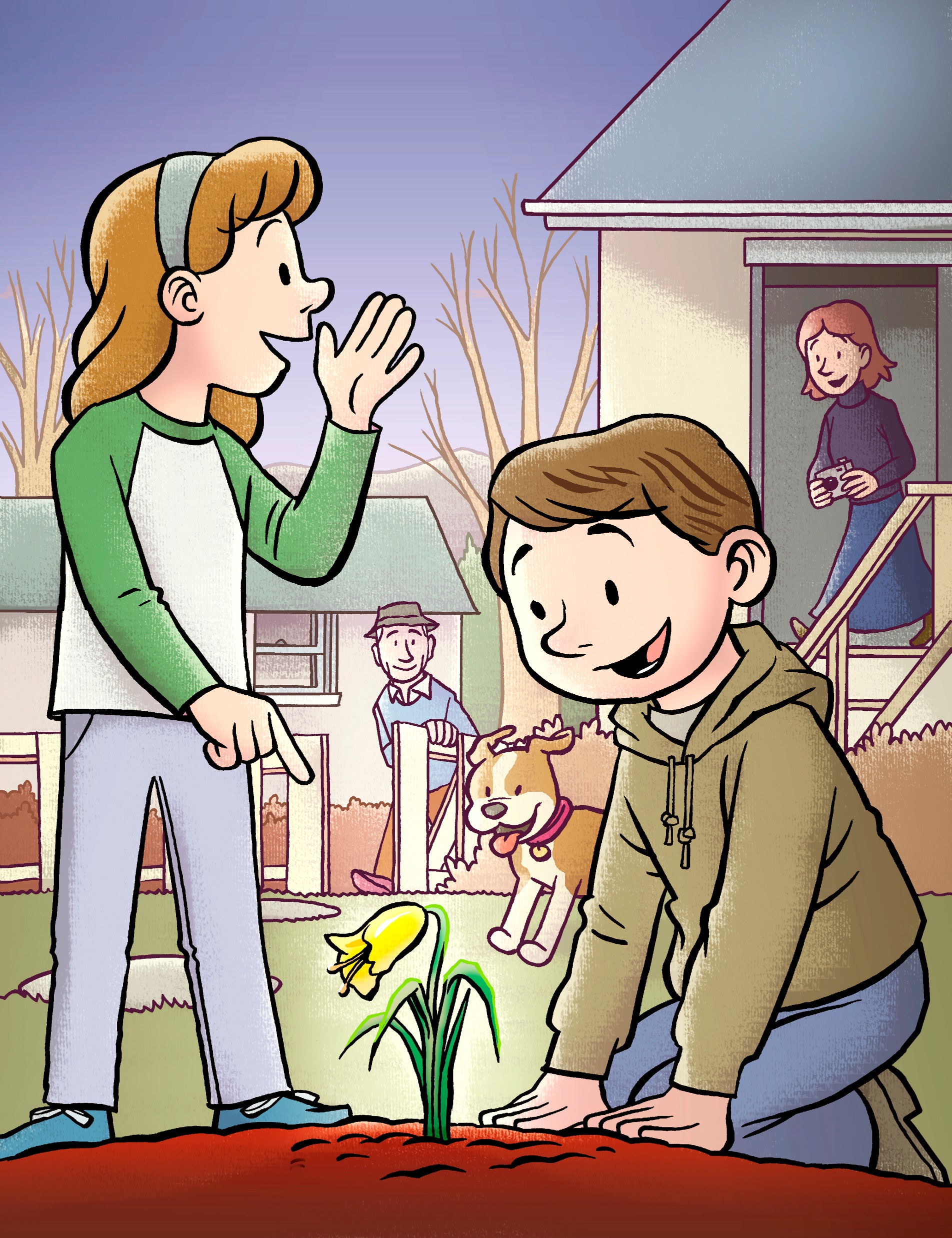 You have a work that no other can do;
[Speaker Notes: The Church of Jesus Christ of Latter-Day Saints.  (n.d).  Lily in bloom: A boy and his sister are excited as they watch a lily bloom at the beginning of spring. The Church of Jesus Christ of Latter-Day Saints Media Library.  Retrieved Jun. 23, 2023 from https://www.churchofjesuschrist.org/media/image/children-finding-easter-lily-25cb48a?lang=eng&collectionId=408040e2e846420e8df818f3169c9543]
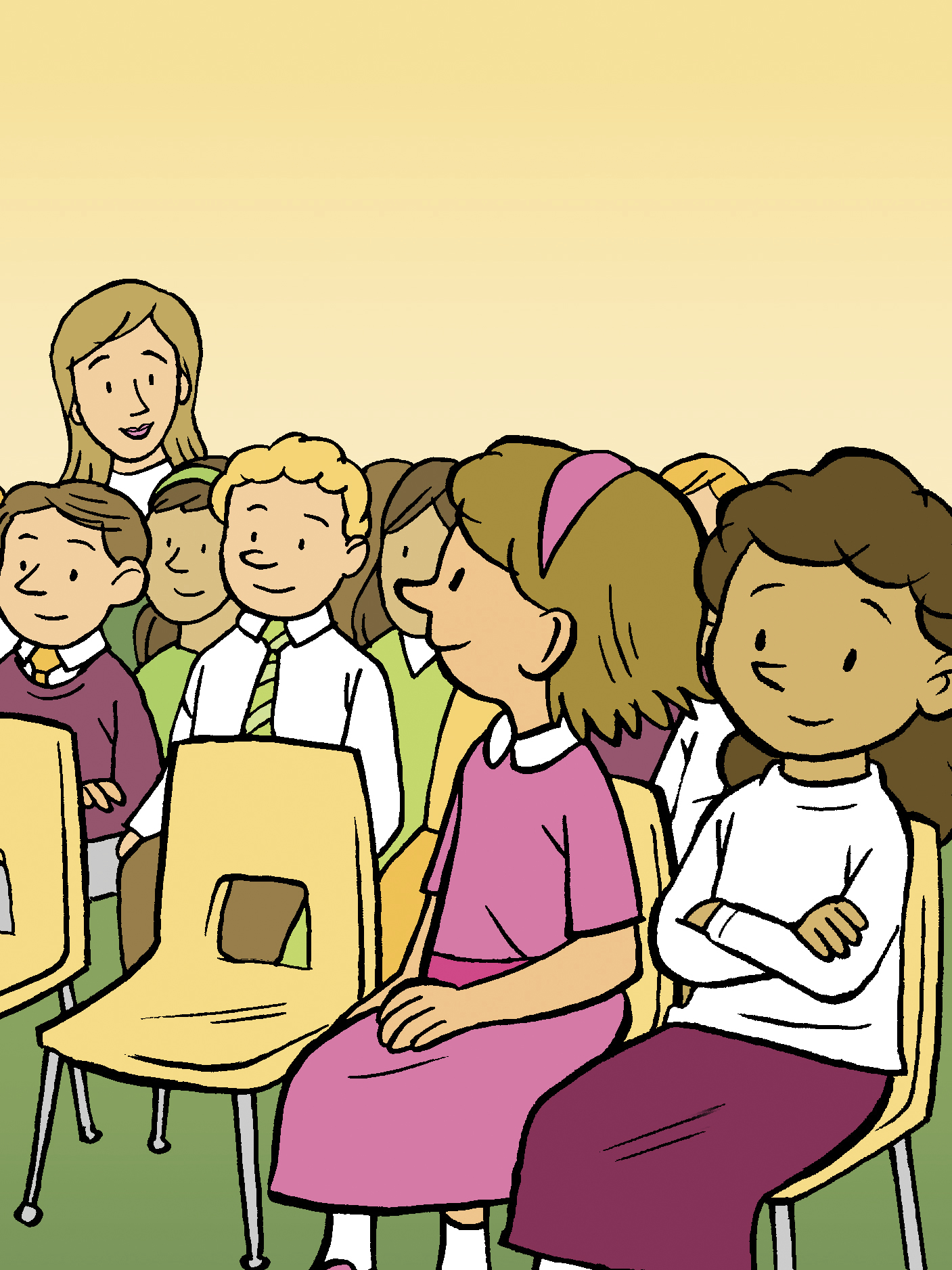 Dare, dare, dare to do right;
[Speaker Notes: The Church of Jesus Christ of Latter-Day Saints.  (n.d).  Primary class:  A little girl sits reverently and looks back at her teacher during Primary. The Church of Jesus Christ of Latter-Day Saints Media Library.  Retrieved Jun. 23, 2023 from https://www.churchofjesuschrist.org/media/image/girl-primary-fellowshipping-830258b?lang=eng&collectionId=408040e2e846420e8df818f3169c9543]